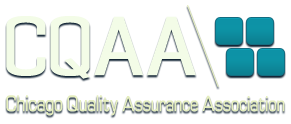 Test Case Design Best Practices
10/21/2021
Dai whaley
Jason glaser
Best Practice
Test Case Building Blocks
What to Ask…
Example
Scenario – 15 Minutes
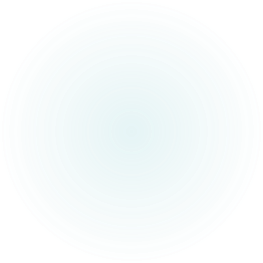 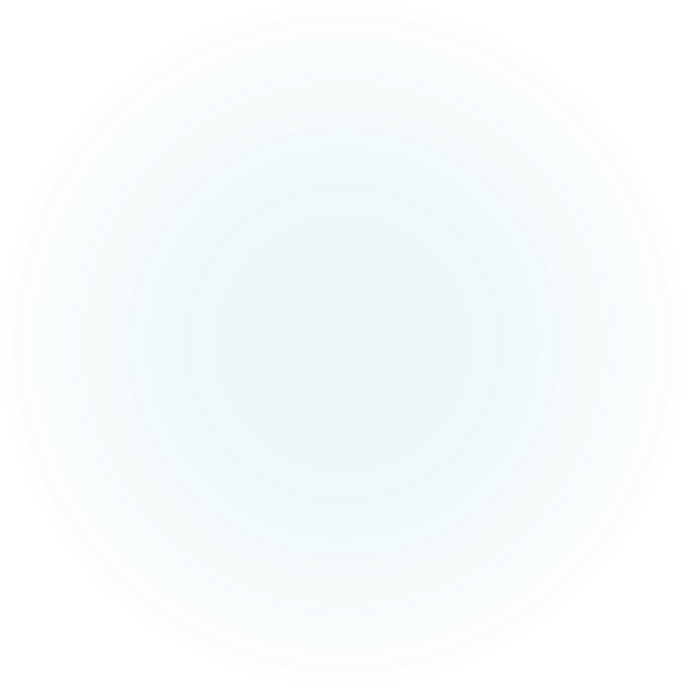 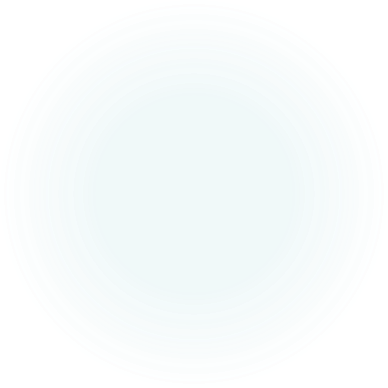 Test Case Review
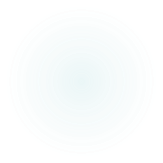 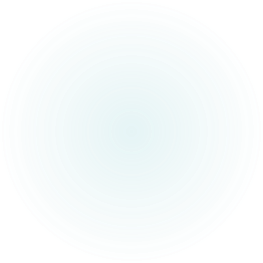 Questions / Comments?
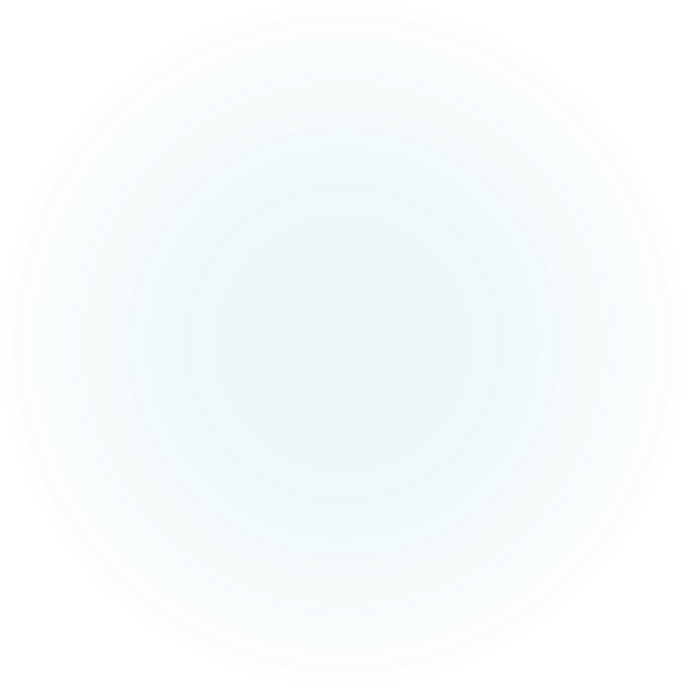 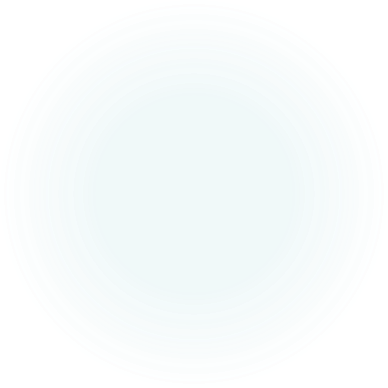 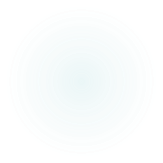